CIL vs S106 The Regulation 123 list
The Funding Pie
The levy cannot be expected to pay for all of the infrastructure required: 
10-30%
Consider CIL as just one part of a more complex blend of funding
[Speaker Notes: However in the case of CIL the government are very clear that CIL is unlikely to pay for all the infrastructure required to support development and growth.
In our experience CIL is estimated to account for between 10 and 30 percent of the estimated  infrastructure cost.
Consequently it is very important to consider CIL as just one part of a wider funding package that needs to be brought together and managed in order to facilitate growth in your are. The diversity of funding is recognised in the new CIL guidance.  The guidance particularly focuses on CIL and s106 planning obligations, however, as you can see from the diagram there are multiple other sources of funding.

When your Authority is putting together its Infrastructure Delivery Plans and your annual capital investment programmes it should be considering the full spectrum of funding to delivery growth.  Each source of funding will have its restrictions and opportunities shaping when and where it is best used to achieve your local objectives.

The CIL guidance particularly focuses on CIL and s106, so that is the focus of this session, but I would urge you all to carefully consider a comprehensive approach to planning for and financing future growth.]
A comparison of CIL vs S106
[Speaker Notes: This slide summarises the main differences between CIL and s106.  

Each policy tool has a slightly different philosophical and legal underpinning.  

S106 is a management mechanism designed to mitigate the direct impact of specific developments – hence the three tests.  It may or may not result in a sum of money being paid to the planning authority to reinvest in infrastructure.  

CIL is a levy that recognises a more generalised need for development to be supported by infrastructure and is set up as a mechanisms to capture the value uplift gained from a planning permission to reinvest in infrastructure.]
Implication of the New Guidance
Purpose of the Reg 123 list
“double dipping” is a concern for Developers
Regulation 123 is the requirement for a published list of infrastructure projects or types of infrastructure that the Charging Authority intends will be, or may be, wholly or partly funded by CIL, those infrastructure projects or types of infrastructure.
…put another way you cannot collect s106 to spend on items within your Reg 123 list
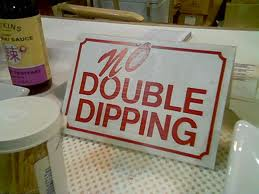 [Speaker Notes: As with any levy those imposing it must strike a very careful balance when setting it.  Moreover they must be seen to be fair.  And in a difficult economic context there is significant importance attached to building confidence among those investing in growth related activities.  

There is a significant concern regarding the risk of a Charging Authority asking developers to make an unfair contribution by either setting it too high or using two different mechanisms to pay of the same infrastructure twice.  

CIL guidance has always recognised this as an issue and set up a mechanisms to manage this, specifically through Regulation 123.]
123 Golden Thread
Devising it:
A draft Reg 123 list will now be part of the examination
Post Examination:
should be based on the draft list examined with the charging schedule
Need to explain the reason for change
Appropriate local consultation
Where a change to the regulation 123 list would have a significant impact on viability evidence requires a review of the charging schedule
[Speaker Notes: The new CIL guidance has been modified on the topics of Regulation 123.  

Firstly there is more information and restrictions on producing the 123 list.  So this takes me back to understanding and working with the restrictions relating to each funding source.  One of the most important principles introduced by the new Guidance is what we refer to a the Golden Thread between the Local Plan and the Reg 123 list and CIL collection and investment process.]
s106 Obligations
When a charging authority introduces the Community Infrastructure Levy, section 106 requirements should be scaled back to those matters that are directly related to a specific site, and are not set out in a regulation 123 list
3 legal tests:
 necessary to make the development acceptable in planning terms
 directly related to the development
 fairly and reasonably related in scale and kind to the development 
Planning Obligations can be secured through:
In-kind and financial contributions e.g. through the provision of land and facilities, or funds
On-off payments  and phased payments, and maintenance payments
Pool contributions
Unilateral undertakings by developers – the applicant undertaking to the Authority to deal with specific planning issues before planning permission is granted
s106 Obligations
Planning Obligations may be:
Unconditional or subject to conditions
Positive, requiring the developer to do something
Negative, restricting the developer from doing something
Relate to specific financial payments based on formula and often referred to as commuted
Timing is important :
If a planning  obligation specifies a timescale within which the developer is required to undertake certain actions
If the planning permission  refers to the phasing of development, the planning obligation may be linked to this phasing arrangement
If the planning obligation is a commuted sum are the money must be spent within a specified period.
Expenditure @ the Examination
Infrastructure Evidence: 
What, Where, How it will be funded
Viability evidence
CIL & s106 as a development cost
The extent to which s106 targets have been met (performance on Affordable Housing & the performance of tariffs)
Regulation 123 List
intentions for your CIL receipts
How s106 policies will be varied
A draft  Supplementary Planning Document?
[Speaker Notes: Where as the previous guidance focused the CIL Charging Schedule examination on a few priorities (as part of an emphasis on simplicity), the new Guidance expands the requirements for the evidence base.  There is a greater burden of proof on you the local Authority to have struck an appropriate balance when setting your CIL rates.]
Planning Obligations Approach
When to use s106?
When to use CIL?
(not to forget alternative funding 	sources)
Recognition of delivery mechanisms
[Speaker Notes: One of the major questions you now need to consider when you are gathering evidence and setting CIL rates is when and how to use CIL and s106.  The reasons this needs to be considered early in the rate setting process is that it fundamentally impacts on your viability calculations as well as you 123 list (which will now be examined).]
Implications on Council Resources
The more comprehensive the Reg 123 List
Education 
Transport
Community Facilities
Green space
Health
Education 
Transport
Education
The greater demand on and for Council resources to deliver
[Speaker Notes: Consideration should be given to the implications of receiving CIL instead of s106 on the councils resources to deliver.]
Exercise 2
Discuss in small groups the particular challenges in your Councils that you will face in producing a draft regulations 123 list and position on s106.

Specifically, consider
What will your Reg 123 list cover?
What will your s106 position ‘statement’ be?
What is the internal process you need to go through to agree this before Examination?